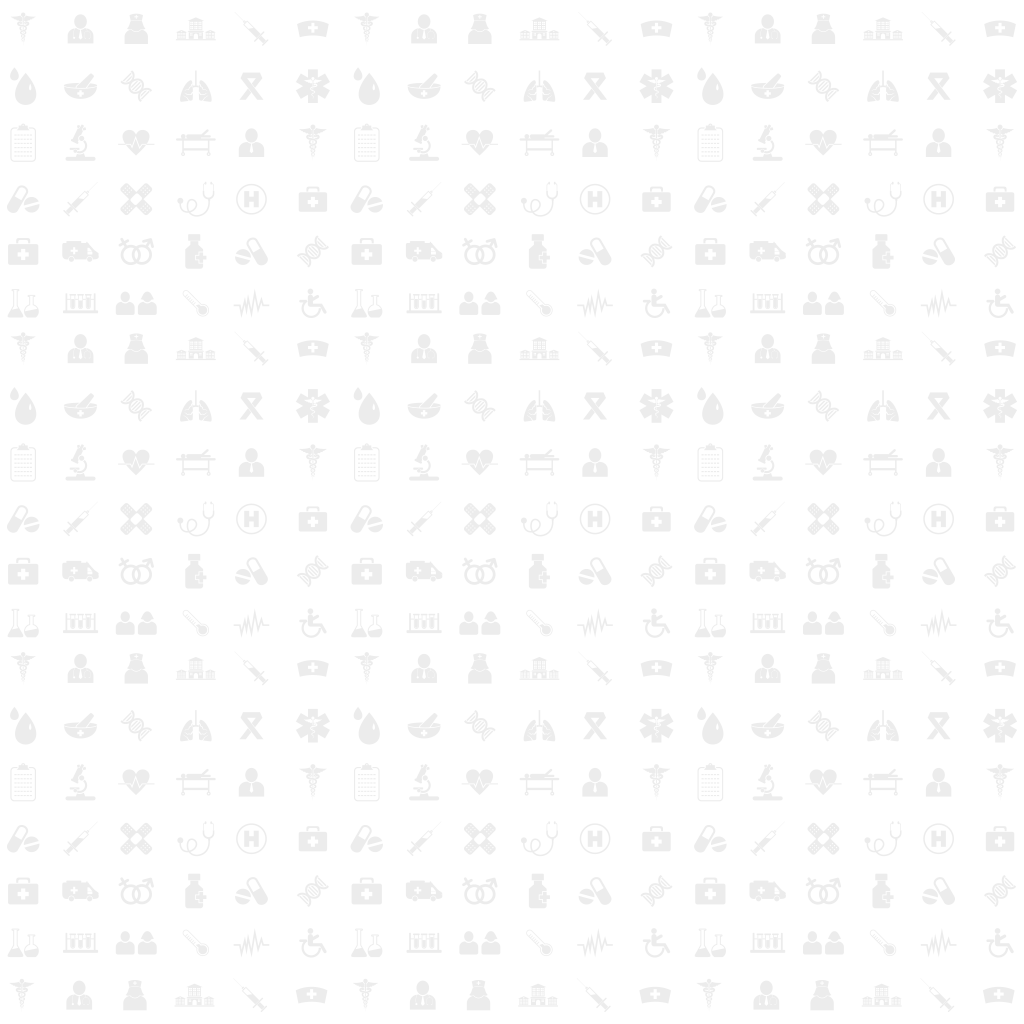 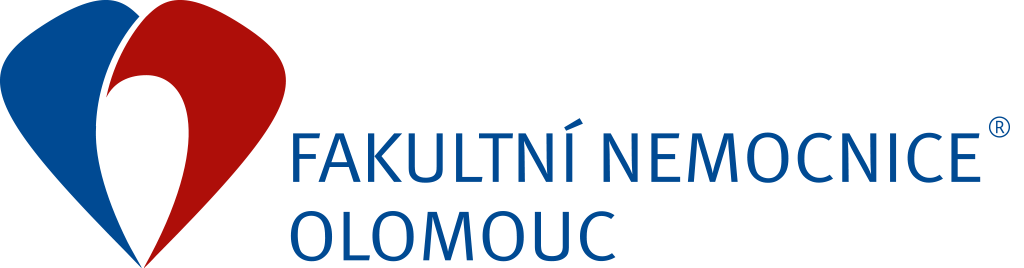 Příprava podkladů pro vypsání tendru na mobilní telekomunikační služby.
P. GARTNER
FAKULTNÍ NEMOCNICE OLOMOUC
VÝCHODISKA
V současnosti ve FN Olomouc (dále jen FNOL) poskytuje služby mobilního operátora firma T‑Mobile Czech Republic a.s. (dále jen TMCZ).
TMCZ upozornil na skutečnost, že počet SIM v rámcové smlouvě nesmí překročit počet zaměstnanců
Nabídka TMCZ: - „vyvedení“ rodinných příslušníků mimo rámcovou smlouvu, ceny relativně výhodnější než standardní nabídka TMCZ (včetně VPN)-  garance stávajících cen pro zaměstnance
Dle PRAV je Rámcová smlouva neplatná  x  názor TMCZ – smlouva je automaticky prodloužena na dobu neurčitou (dle telekom. zákona)
V případě VOS  - předpoklad zvýšení cen za datové a hlasové služby pro zaměstnance i rodinné příslušníky
www.fnol.cz
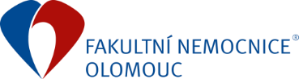 POPIS STÁVAJÍCÍHO STAVU - TARIFY
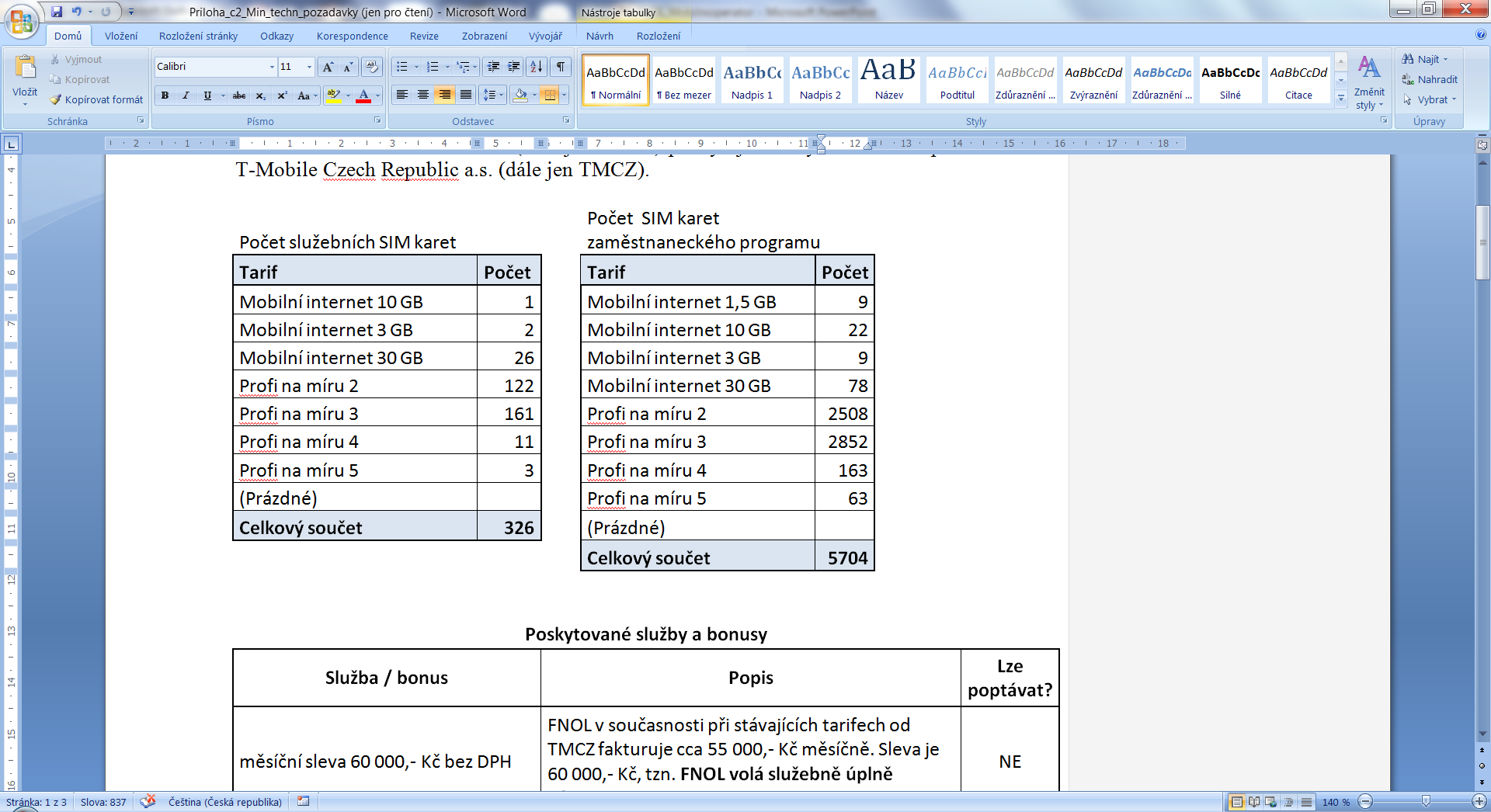 www.fnol.cz
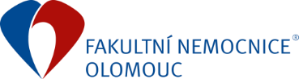 POPIS STÁVAJÍCÍHO STAVU – POSKYTOVANÉ SLUŽBY A BONUSY
Viz. Příloha Poskytované služby a bonusy
www.fnol.cz
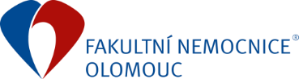 NÁVRH DALŠÍHO POSTUPU
Rozhodnutí o platnosti smlouvy – rozhodnutí o nutnosti VOS
Posouzení, zda program pro rodinné příslušníky může být součástí VOS – případně vyčlenit rodinné příslušníky mimo rámcovou smlouvu v rámci TMCZ
VOS na mobilního operátora – pro zaměstnance FNOL
	- struktura ZD : 
		definovat „typové“ datové a hlasové  tarify – kritériem pro hodnocení je cena
		maximální zachování stávajících  služeb (ty, které lze požadovat) + služby nové (podpora eSIM atd..)
www.fnol.cz
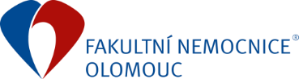